1ª Reunión
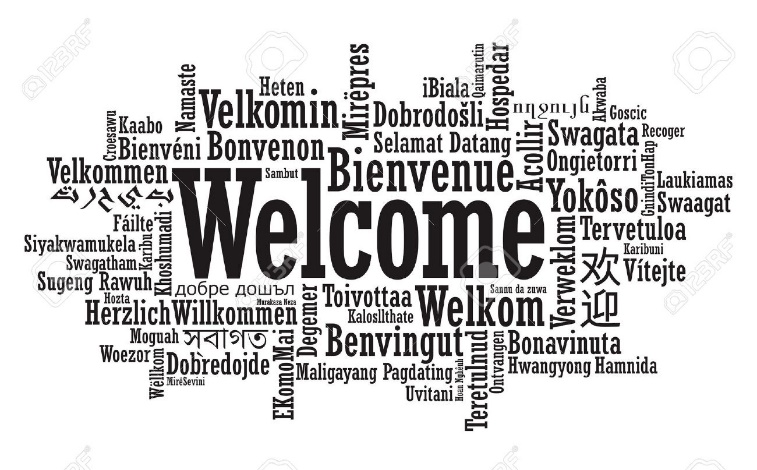 Bienvenidos
Responsables de Capacitación
Mensaje de los Comisionados
¡¡¡¡¡Felicitaciones !!!!!
Entrega de Constancias de Vigencia
2015

Tercer trimestre
Cobertura de Entes Certificados 2015
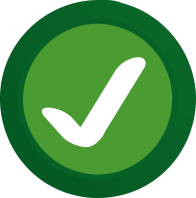 83 Entes
41 Entes
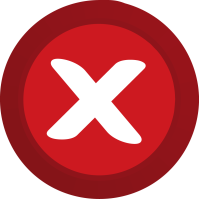 67 %
2014-73 %
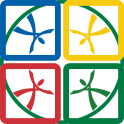 ¿RETAIP?
Cada una tiene sus propios alcances y acuerdos
3
Responsables de Capacitación de los entes obligados y la Dirección de Capacitación y Cultura de la Transparencia del INFODF.
Responsables de las Oficinas de Información Pública (OIP’s) en conjunto con la Dirección de Evaluación y Estudios.
Enlace de Sistemas de Datos Personales en conjunto con la Dirección de Datos Personales.
Responsable de Capacitación
2016
Enviar oficio de designación  o ratificación

Sólo se designa a un RC, no hay suplentes

Es el encargado de asistir a eventos y dar seguimiento a acuerdos

Enlace con la DCCT para cursos y constancias
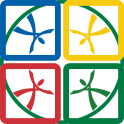 Programa de Capacitación
2016
Cursos Presenciales
Cursos Introductorios
LTAIPDF
LPDPDF
Infomex

Focalizados
En materia de Datos Personales
	(Modulares)

En materia de Transparencia 
	(Prueba de daño, recurso de revisión, archivos)
Nueva Ley de Transparencia y Acceso a la Información Pública de la Ciudad de México
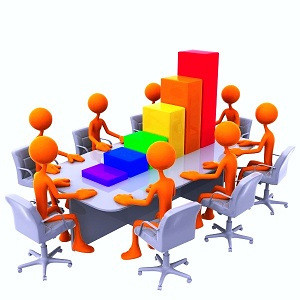 Capacitación Focalizada
La publicación de la nueva Ley deberá ser antes del 5 de mayo de 2016 y se deberá de capacitar en diversos temas:

Curso introductorio
Manejo de los Sistemas
Obligaciones de los Entes
….
La DCCT impartirá el curso introductorio presencial

1ª etapa: 
	Responsables de Capacitación, Responsables de  Oficinas  de 	Información Pública y Enlaces de Datos Personales.

2ª etapa: 
	Enlaces de UA
	Personal de estructura
El curso en línea no estará disponible, ya que se desarrollará a partir de la publicación de la Ley.
Nota: Todos deberán acreditar el nuevo curso.
El calendario de cursos se puede consultar en la siguiente liga:
http://www.cevat.org.mx/cursos/
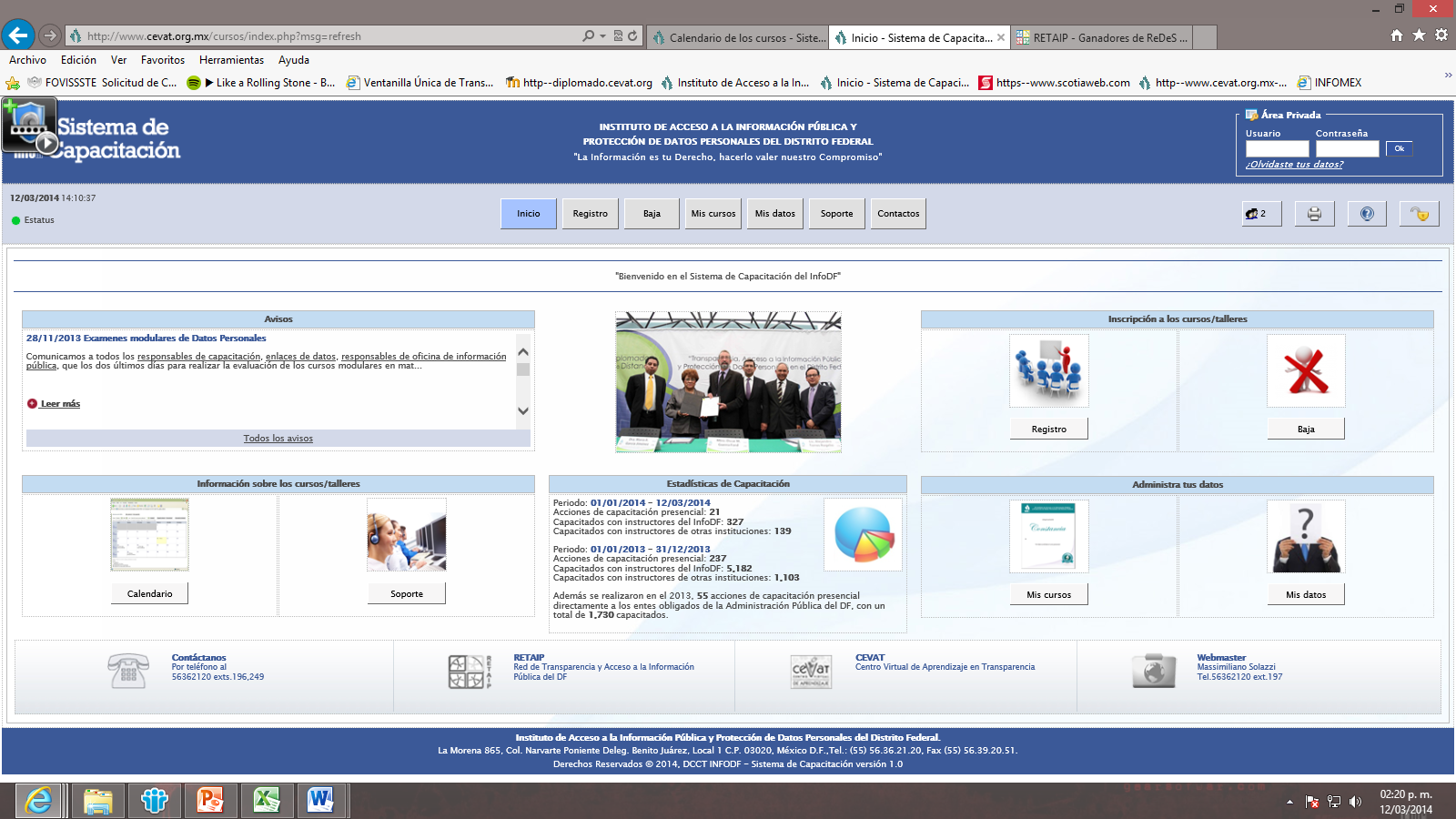 Requisitos para solicitar cursos específicos para los Entes por el INFODF:
Oficio dirigido a la Lic. Rocío Aguilar Solache, Directora de Capacitación y Cultura de la Transparencia.
Garantizar la asistencia de más de 20 y menos de 40 participantes;
Que los participantes se registren en el Sistema de Capacitación.
Llevar a cabo la logística del evento;
Se analiza la petición y se convienen las fechas de impartición.


NOTA: Se continuará con el tema de Datos Personales, pero se dará prioridad al tema de la Nueva Ley de Transparencia
En caso de que no haya registros en el Sistema de Capacitación se cancelará el curso
Cursos impartidos por instructores internos (FORI)
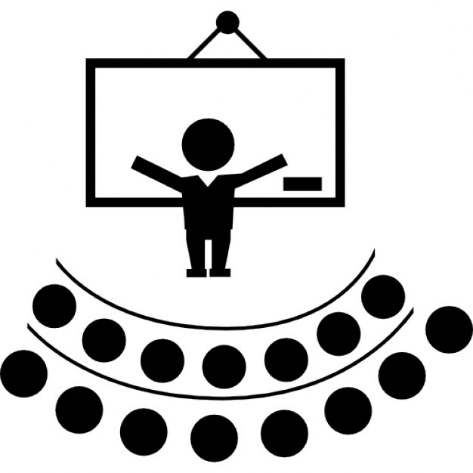 Requisitos:

Informar a la DCCT por oficio la fecha de realización del curso.
Que los participantes se registren en el Sistema de Capacitación.
Llevar a cabo la logística del evento.
LA DCCT aplicará la evaluación de enseñanza aprendizaje.
Los instructores formados pueden dar los cursos de la Nueva Ley.

		Curso presencial del INFODF
		Curso presencial de INAI sobre la Ley General
Diplomados
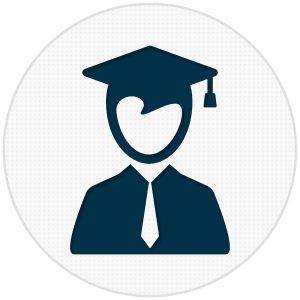 Presenciales:

Universidad Autónoma Metropolitana-Xochimilco
	Fecha probable de inicio: 13 de mayo de 2016
		40 lugares

Escuela de Administración Pública (Datos Personales)
	Fecha probable de inicio: Tercer trimestre
		30 lugares

A distancia:

Universidad Autónoma Metropolitana-Xochimilco
	Fecha probable de inicio: 13 de junio de 2016
		60 lugares
Cursos Formación de Instructores:
Se realizaran dos talleres:


Máximo 20 participantes.
Responsable de Capacitación, ROIP´s, Enlace de Datos Personales.
Conocimientos del tema.
Replique los cursos introductorios.
No haber participado en cursos anteriores
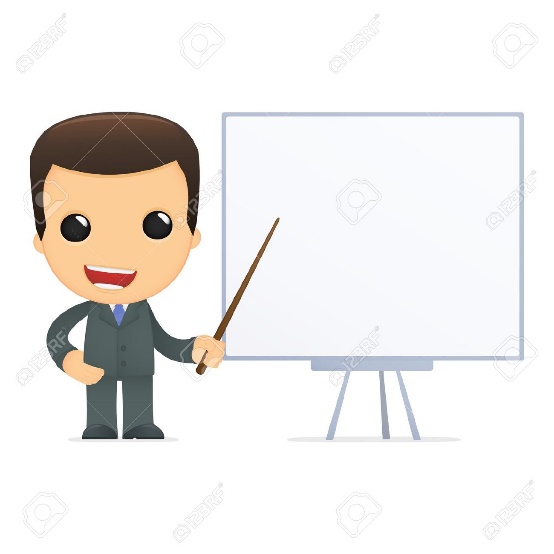 Modalidad a distancia
El INFODF cuenta con un espacio específico para la capacitación denominado:
Aula Virtual de Aprendizaje

Cursos:
LTAIPDF
LPDPDF
Ética Pública
Introducción a la Administración Pública
Indicadores de Gestión Pública Gubernamental
Administración de Documentos y Gestión de Archivos
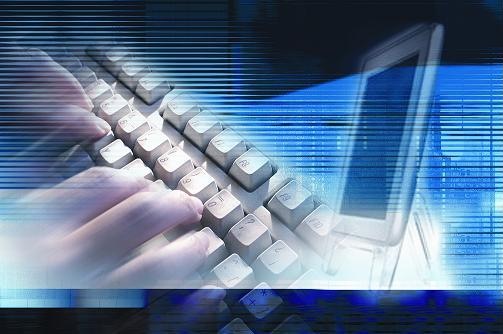 http://www.cevat.org.mx/aulavirtual/cursos/login/index.php
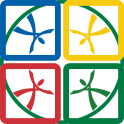 Certificados y Constancias de Vigencia 100% Capacitados
CONSTANCIAS DE VIGENCIA Y CERTIFICADOS 100% CAPACITADOS
2
1
Los criterios, requisitos y el calendario para la entrega de documentación se encuentran en la página de la RETAIP:
Ética Pública
LTAIPDF
LPDPDF
http://www.cevat.org.mx/retaip/index.php
En el caso de la Nueva Ley de Transparencia, no se tomara en cuenta para los índices para 2016.
Reconocimientos del INFODF
El INFODF entrega 3 reconocimientos:

Reconocimiento al Desempeño Sobresaliente en Capacitación (ReDeS)

Mejores Prácticas de Transparencia.

Mejores Prácticas en Datos Personales.
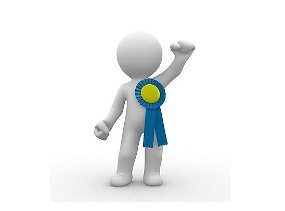 ReDes Capacitación 2016
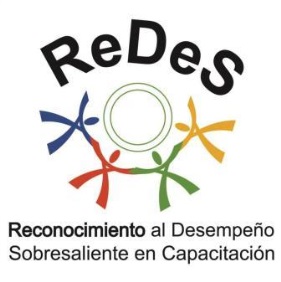 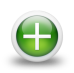 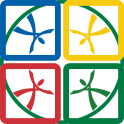 Mejores Prácticas en Transparencia
Capacitación 20%
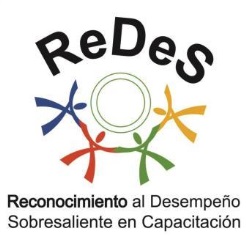 “Felicidades a los ganadores”
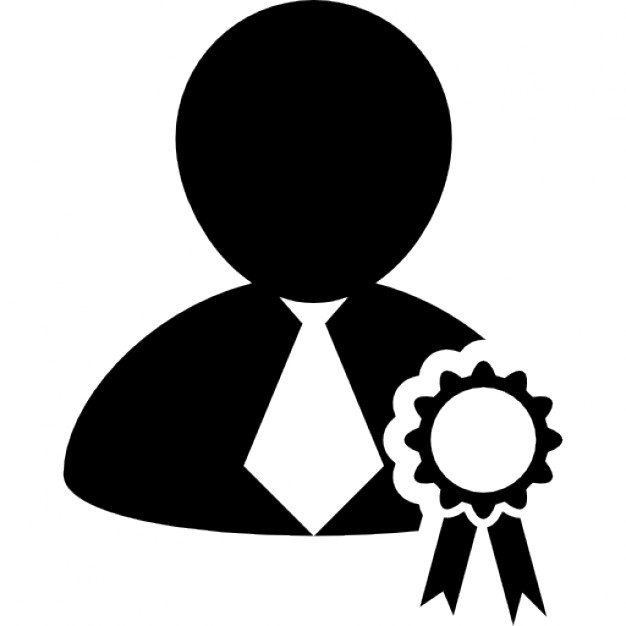 2016
59 Entes Obligados
Trabajos de la RETAIPDF
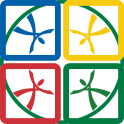 Fomento a la cultura de la transparencia y la protección de datos personales
Por equipo diseñar una infografía sobre transparencia, acceso a la información y protección de datos personales.

Texto (ortografía y redacción)
Diseño para publicación en las redes sociales del Instituto y de los entes Obligados
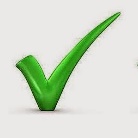 Mandar las propuestas al correo luis.mejia@infodf.org.mx
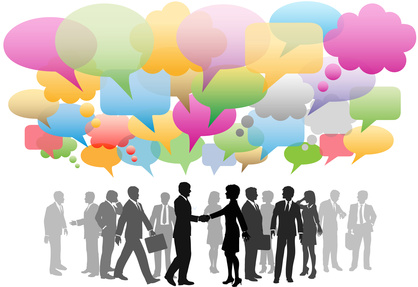 Propuesta de frases o #
Con la Transparencia….
Con el acceso a la información del gobierno
Con la Protección de tus Datos personales
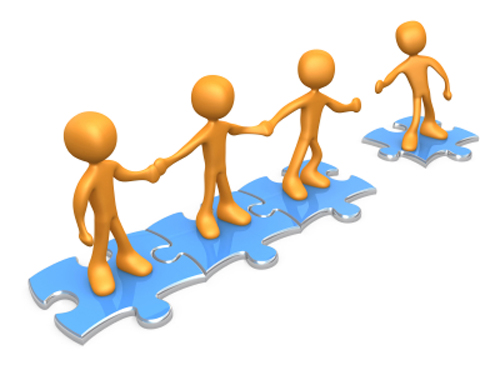 Acuerdos
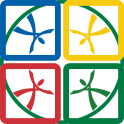 Acuerdos Anteriores a la Reunión
Asistencia del Responsable de Capacitación al curso de la Ley General del INAI

Asistencia del RC al foro de particos políticos
Enviar oficio de nombramiento del Responsables de Capacitación a más tardar 29 de abril de 2016.

Actualización de datos en la Página de la RETAIP a más tardar el 29 de abril de 2016.
(Se tiene que ingresar al área privada de la página, la cual requiere usuario y contraseña, si no la tiene o no la recuerda, comunicarse a la ext. 157 o un correo electrónico a luis.mejia@infodf.org.mx)
Mandar la propuesta de infografía a más tardar el 13 de mayo de 2016. al correo luis.mejia@infodf.org.mx

Cuando salga la convocatoria, enviar la impresión de pantalla de la página los Entes Obligados sobre la convocatoria del 9º Concurso de Ensayos “Universitarios Construyendo Transparencia” 
al correo luis.mejia@infodf.org.mx
(Quince días después del envío de la notificación)
Éste año serán 2 reuniones, por lo que en caso de proponer algún acuerdo adicional se les  notificará por correo electrónico
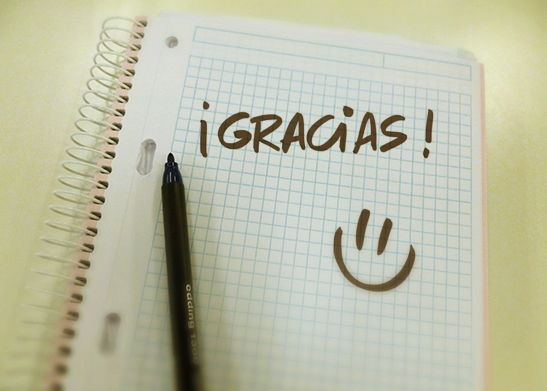 Dirección de Capacitación y Cultura de la Transparencia